স্বাগতম
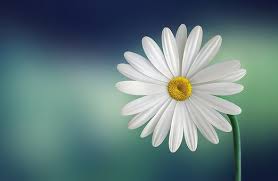 শিক্ষক পরিচিতি
নাম –শামীমা নাসরিন
পদবী- সহকারী শিক্ষক 
মাহমুদপুর দাখিল মাদ্রাসা 
ভালুকা
পাঠ পরিচিতি
বিষয়ঃ তথ্য ও যোগাযোগ প্রযুক্তি 
                  শ্রেণিঃ নবম ও দশম
      অধ্যায়ঃ প্রথম
                                                                       পাঠঃ তথ্য ও যোগাযোগ প্রযুক্তি ও আমাদের বাংলাদেশ
              সময়ঃ ৫০ মিনিট
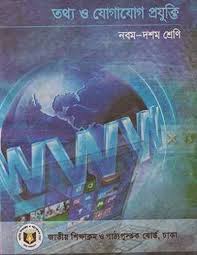 এসো নিচে আমরা কিছু ছবি দেখি
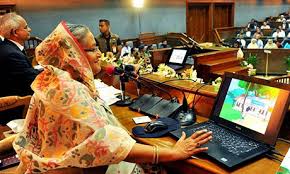 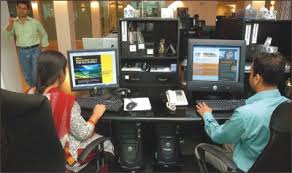 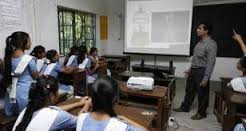 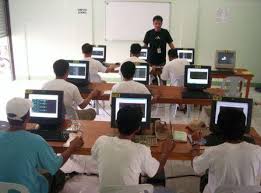 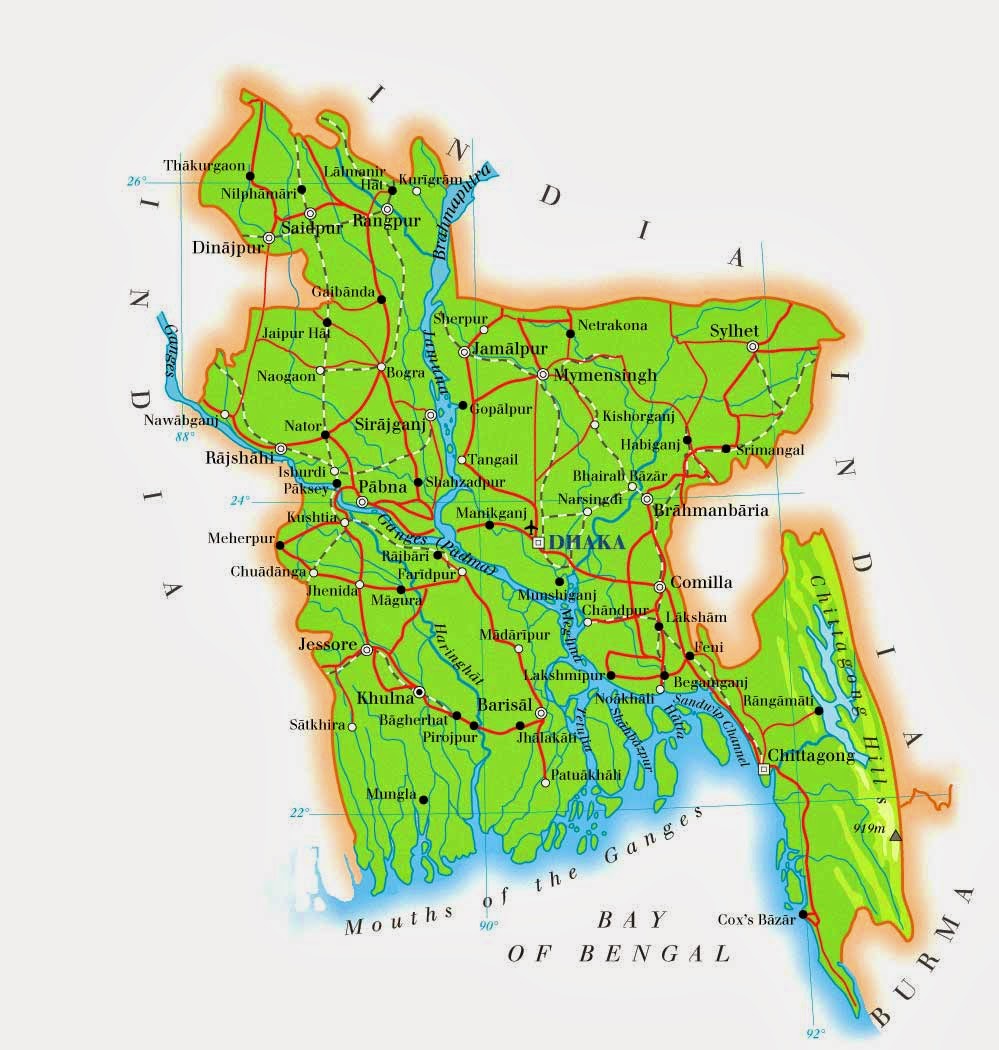 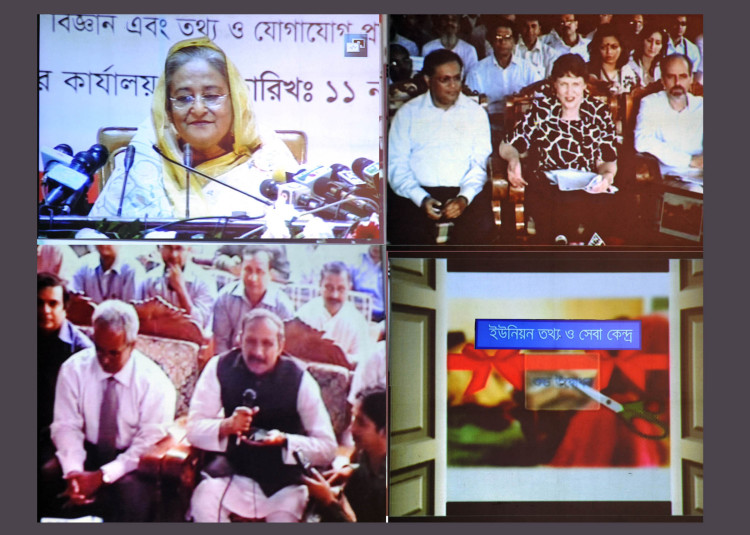 তথ্য ও যোগাযোগ প্রযুক্তি ও আমাদের বাংলাদেশ
শিখনফল
তথ্য ও যোগাযোগ প্রযুক্তির গুরুত্ব ব্যাখ্যা করতে পারব ।

 ডিজিটাল বাংলাদেশ বলতে কি বুঝ ?
 তথ্য ও যোগাযোগ প্রযুক্তির সংশ্লিষ্ট ব্যক্তিবর্গের অবদান
বর্ননা করতে পারব ?
 বাংলাদেশে ই-সার্ভিসের গুরুত্ব ব্যাখ্যা করতে পারব।

 ডিজিটাল বাংলাদেশের কর্মক্ষেত্র কি কি ।
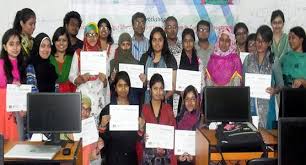 তোমরা সবাই মিলে নিচের ভিডিওটি মনযোগ সহকারে দেখ এবং পর্যবেক্ষণ  করে বল ।
উপরের ভিডিওটির মাধ্যমে কী বুঝতে পারছ
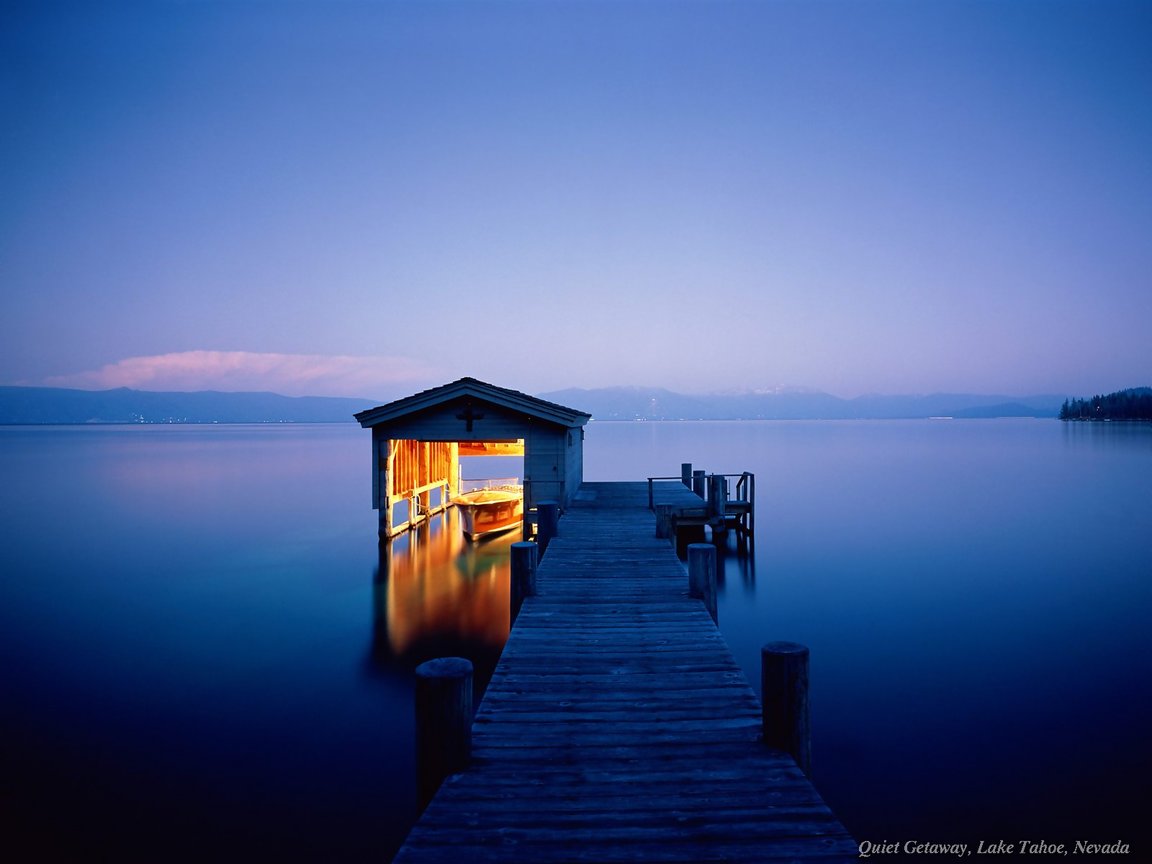 তথ্য ও যোগাযোগ প্রযুক্তির গুরুত্ব?
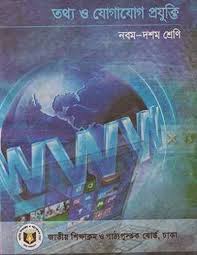 র্তমান যুগ তথ্য প্রযুক্তির যুগ। আধুনিক সভ্যতার ক্রমবিকাশে তথ্য প্রযুক্তির অবদান অপরিসীম । তথ্য প্রযুক্তি ছাড়া আজকাল বাংলাদেশসহ সারা বিশ্বের সকল কর্মকান্ড অচল । তথ্য প্রযুক্তির ব্যাপক ব্যবহার মানুষের জ্ঞান অর্জনের পথকে অনেক সহজ করে দিয়েছে । তাই তথ্য ও যোগাযোগ প্রযুক্তির গুরুত্ব অপরিসীম ।
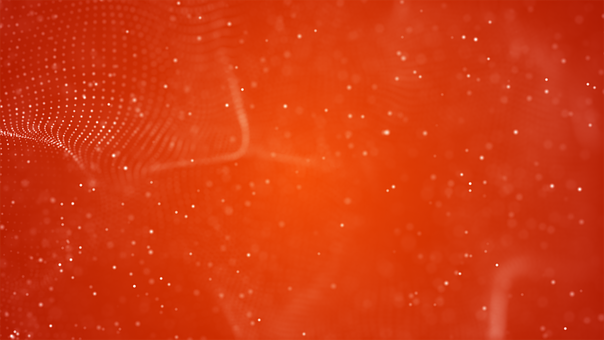 ডিজিটাল বাংলাদেশ কী?
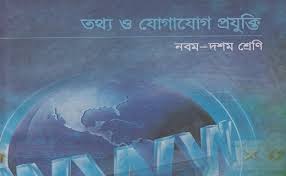 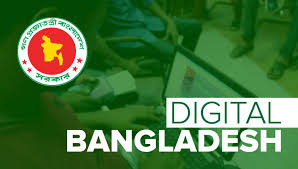 ডিজিটাল বাংলাদেশ বলতে আসলে তথ্য ও যোগাযোগ প্রযুক্তি ব্যবহার করে গড়ে তোলা একটি আধুনিক বাংলাদেশকে বোঝানো হয়েছে
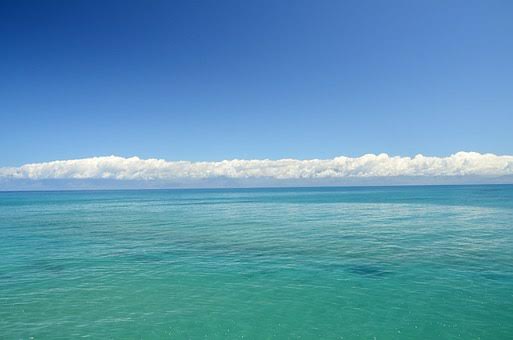 ডিজিটাল বাংলাদেশের রূপকার কে ?
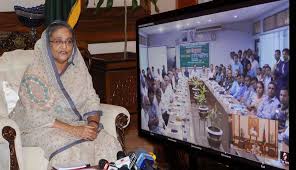 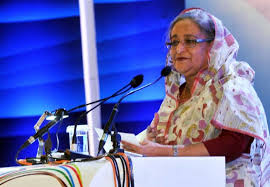 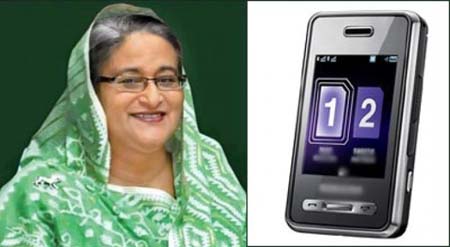 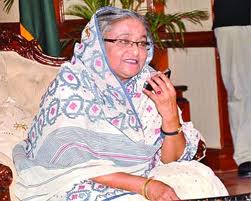 ডিজিটাল বাংলাদেশের রূপকার প্রধানমন্ত্রী শেখ হাসিনা
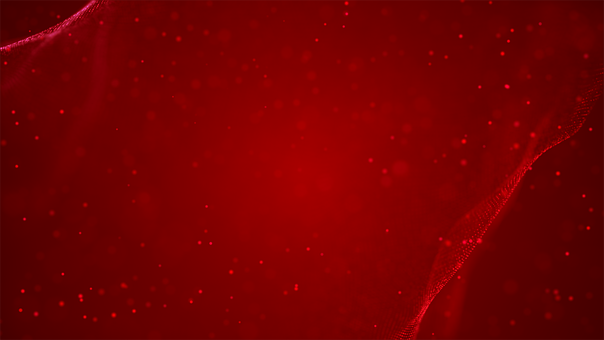 ডিজিটাল বাংলাদেশ বাস্তবায়নে সুনিদির্ষ্ট চারটি বিষয়?
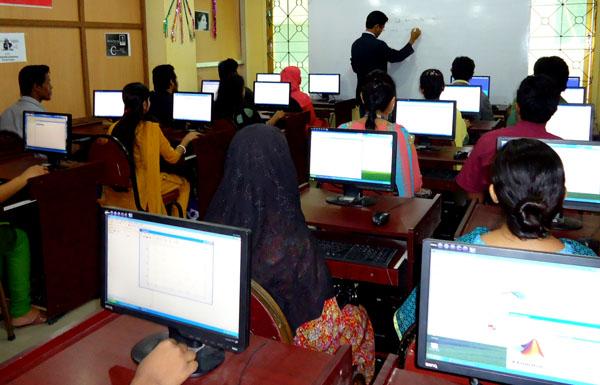 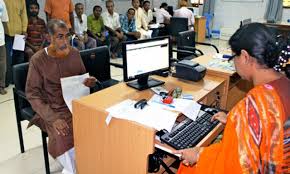 মানবসম্পদ উন্নয়ন
জনগণের সম্পৃক্ততা
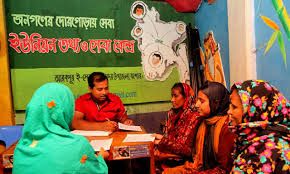 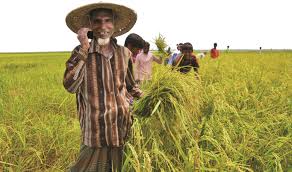 সিভিল সার্ভিস
দৈনন্দিন জীবনে তথ্য প্রযুক্তি
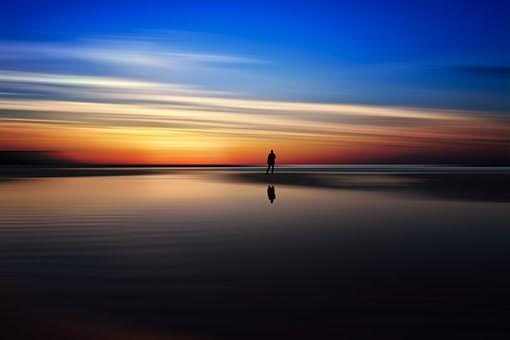 একক কাজ
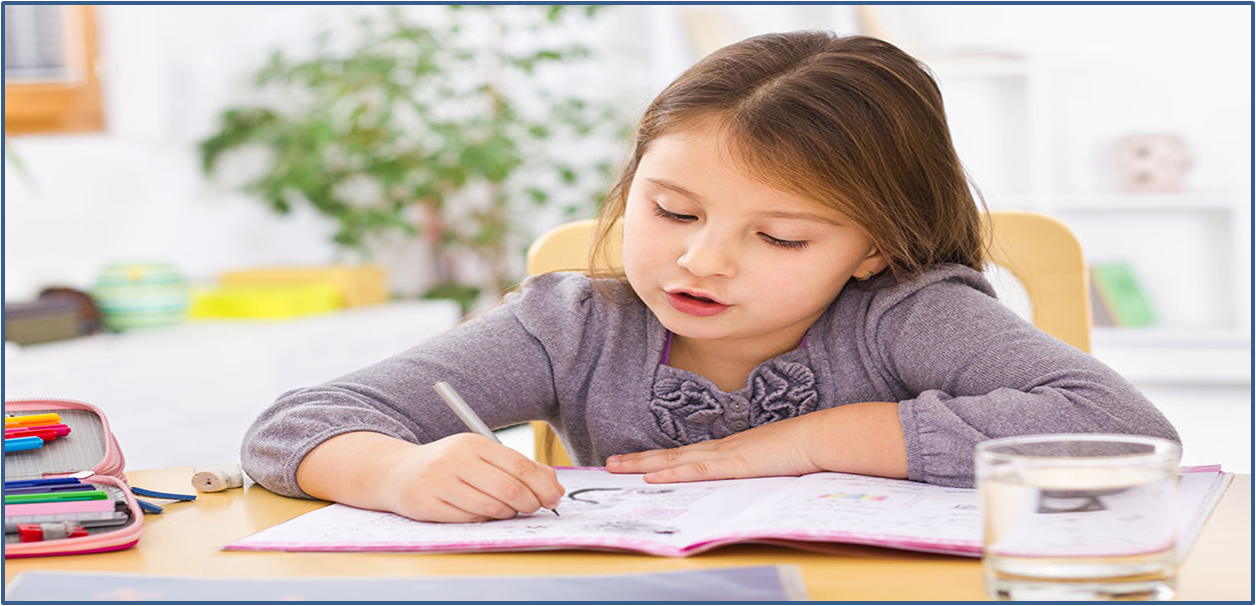 ডিজিটাল বাংলাদেশের রূপকার কে ?
ডিজিটাল বাংলাদেশ বলতে কি বুঝ ?
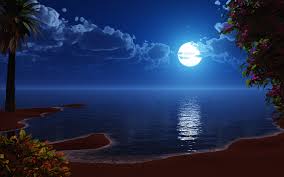 মুল্যায়ন
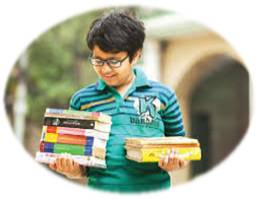 ডিজিটাল বাংলাদেশ গঠনে ই - সার্ভিসের ভূমিকা লিখ ?  
ডিজিটাল বাংলাদেশের কর্মক্ষেত্র্র কি কি ?
ইলেকট্রনিক পদ্ধতিতে সেবা প্রদানের ক্ষেত্রে ই- লানিং বা ই-সেবা
ই –গর্ভন্যান্স ও ই – কমার্সের ভুমিকা লিখ ?
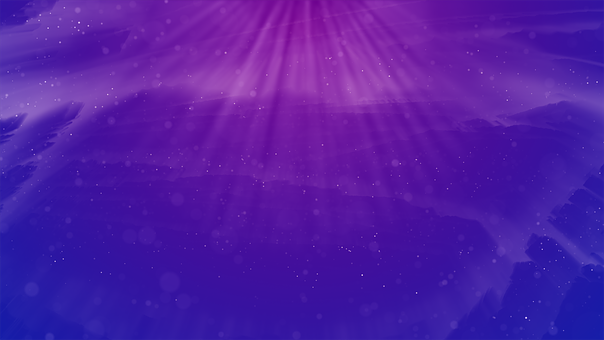 বাড়ির কাজ
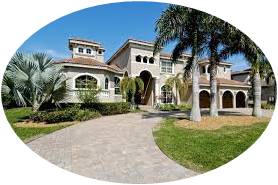 বাংলাদেশের বেকার সমস্যা দুর করতে তথ্য ও যোগাযোগ প্রযুক্তি কী কী সম্ভাবনা সৃষ্টি করছে -  বনর্না কর ।
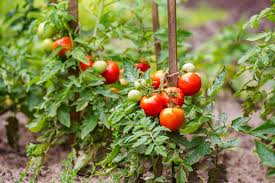 ধন্যবাদ